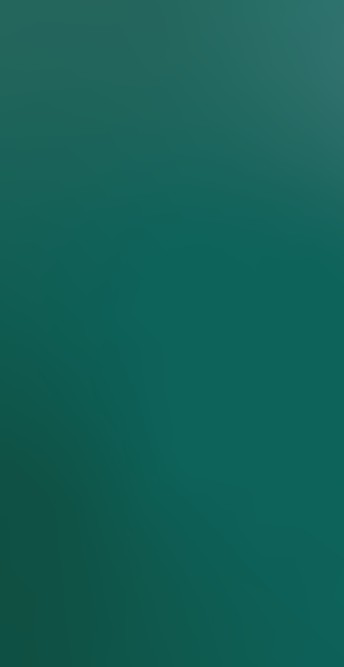 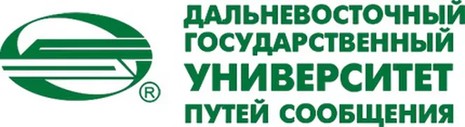 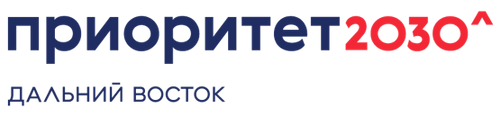 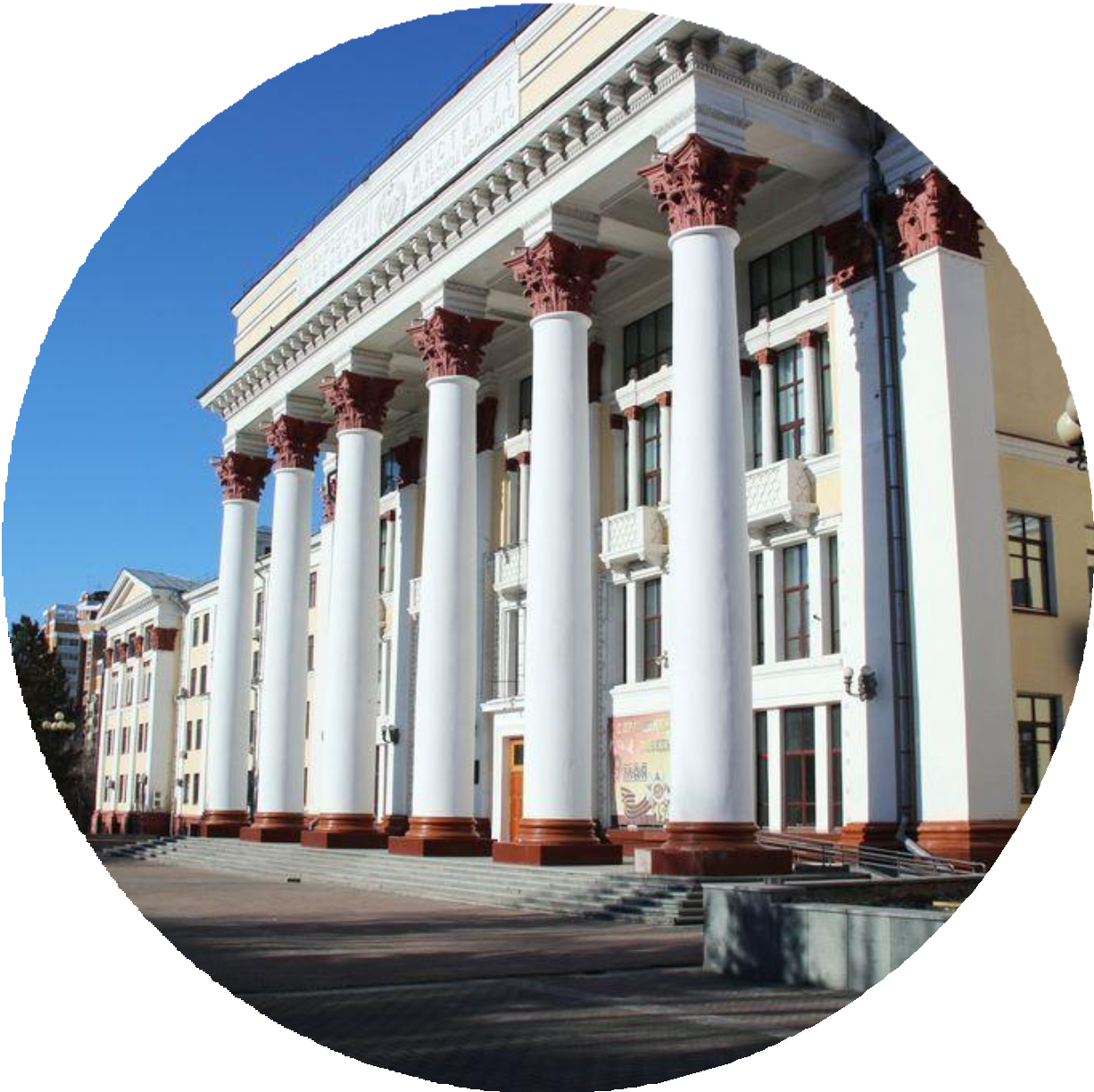 ДАЛЬНЕВОСТОЧНЫЙ ГОСУДАРСТВЕННЫЙ  УНИВЕРСИТЕТ ПУТЕЙ СООБЩЕНИЯ  ПРИГЛАШАЕТ ПРОЙТИ ПРОФЕССИОНАЛЬНУЮ ПЕРЕПОДГОТОВКУ ПО ПРОГРАММЕ
ПСИХОЛОГИЯ КАДРОВОГО МЕНЕДЖМЕНТА
(252 ЧАСА)
КАТЕГОРИЯ СЛУШАТЕЛЕЙ: ЛИЦА, ИМЕЮЩИЕ ВЫСШЕЕ ОБРАЗОВАНИЕ, ЖЕЛАЮЩИЕ ЗАНИМАТЬСЯ ПРОФЕССИОНАЛЬНОЙ ДЕЯТЕЛЬНОСТЬЮ В СФЕРЕ УПРАВЛЕНИЯ ПЕРСОНАЛОМ.
ВЫ УЗНАЕТЕ:
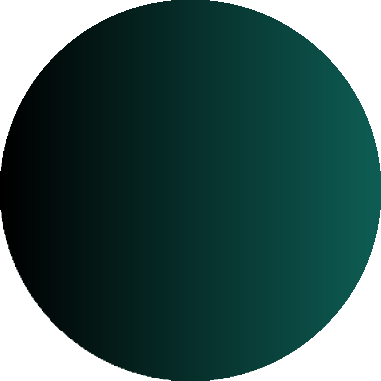 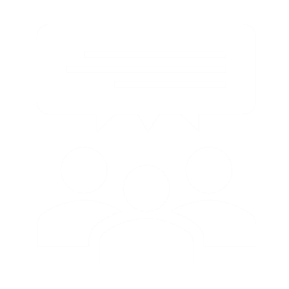 ПРИНЦИПЫ И МЕТОДЫ РАБОТЫ С ПЕРСОНАЛОМ
ПСИХОЛОГИЧЕСКИЕ ОСОБЕННОСТИ СОТРУДНИКОВ И ИХ ВЛИЯНИЯ НА КАЧЕСТВО РАБОТЫ
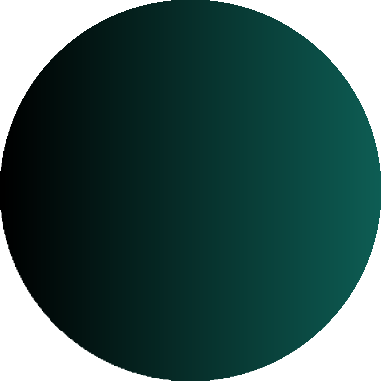 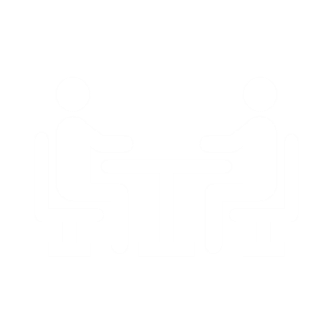 ВЫ НАУЧИТЕСЬ:
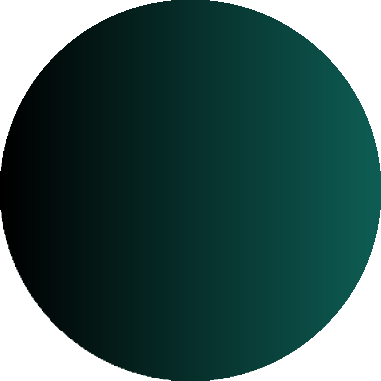 ИСПОЛЬЗОВАНИЮ СОВРЕМЕННЫХ КАДРОВЫХ ТЕХНОЛОГИЙ В СИСТЕМЕ УПРАВЛЕНИЯ ПЕРСОНАЛОМ
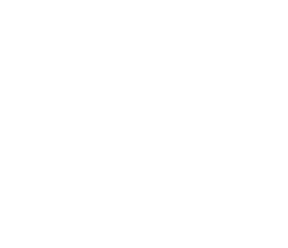 ОРГАНИЗОВЫВАТЬ И ОСУЩЕСТВЛЯТЬ МЕРОПРИЯТИЯ, НАПРАВЛЕННЫЕ НА ПСИХОЛОГИЧЕСКОЕ СОПРОВОЖДЕНИЕ ДЕЯТЕЛЬНОСТИ СОТРУДНИКОВ ОРГАНИЗАЦИИ
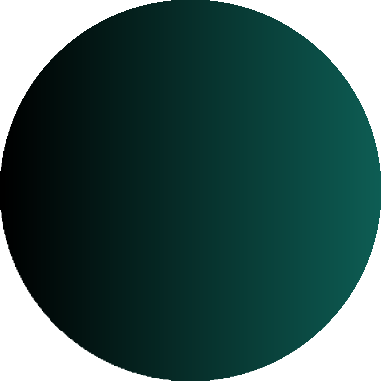 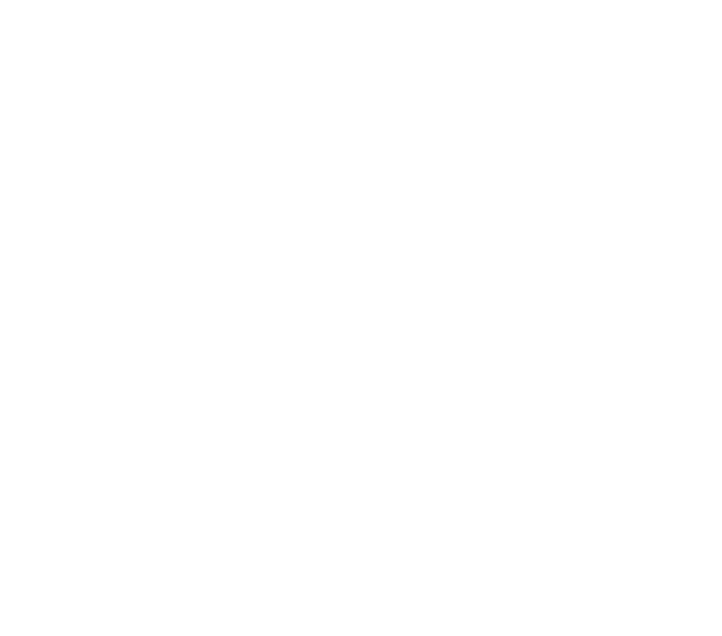 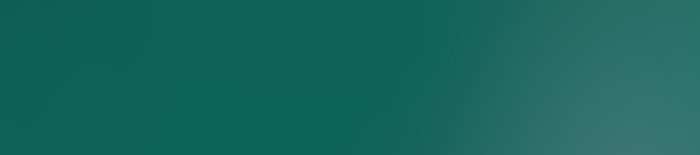 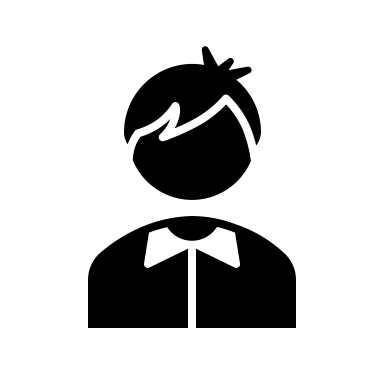 СТАНЬТЕ ВОСТРЕБОВАННЫМ СПЕЦИАЛИСТОМВ ОБЛАСТИ ПСИХОЛОГИИ КАДРОВОГО МЕНЕДЖМЕНТА
КЛЮЧЕВЫЕ КОМПЕТЕНЦИИ:

ЦЕЛЕНАПРАВЛЕННОЕ ВОЗДЕЙСТВИЕ НА РАБОТНИКОВ ПРЕДПРИЯТИЯ С ЦЕЛЬЮ РАЗВИТИЯ ИХ ТРУДОВОГО ПОТЕНЦИАЛА

ЭФФЕКТИВНАЯ КОММУНИКАЦИЯ

УПРАВЛЕНИЕ КОНФЛИКТАМИ И ВЕДЕНИЕ ПЕРЕГОВОРОВ
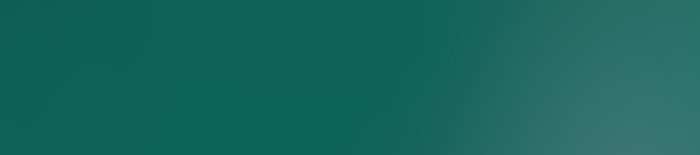 ПОСЛЕ УСПЕШНОГО ОБУЧЕНИЯ ВЫДАЁТСЯ  ДИПЛОМ О ПРОФЕССИОНАЛЬНОЙ ПЕРЕПОДГОТОВКЕ
СВЯЖИТЕСЬ С НАМИ
ИНСТИТУТ ДОПОЛНИТЕЛЬНОГО  ОБРАЗОВАНИЯ ДВГУПС (ИДО ДВГУПС):  Г. ХАБАРОВСК, УЛ. СЕРЫШЕВА, 47,  АУД. 3134.

КОНТАКТНЫЙ ТЕЛ.: (4212) 40-73-55.  САЙТ: IDO-DVGUPS.RU